Rural Service
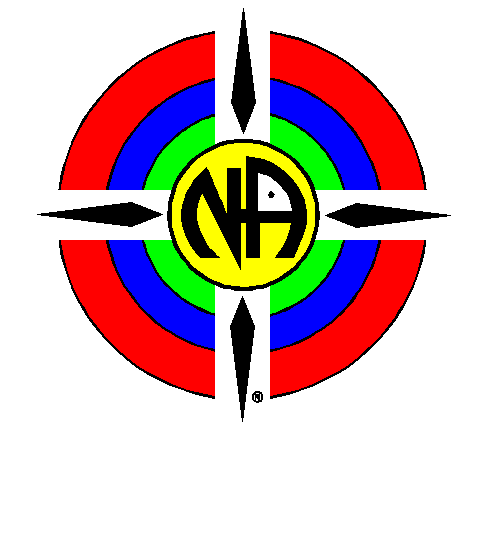 Web Meeting
December 2016
Agenda
Technical overview
Meeting will be recorded
Todays topic: PR Service in Rural NA
Review challenges - Anything new?
Solutions and resources
How to change?
Timing, format, and topic for    next meeting
PR Service Challenges
General Challenges
Common to many aspects of rural service – resources, distance, technology, disconnect, denial
Challenges with Institutions
High demand
Limited resources
Overshadowed by AA
Challenges with New Members
Overwhelmed meetings
Unprepared groups
Members on MAT
Challenges with Anonymity
Personal anonymity in small communities
Separation between work and membership
Wrap-up
What shall we focus on next time?
Any ideas for dates and times?
Zoom platform for next meeting?
Thank you for participating!
Resources – www.na.org/ruralservice
Questions and Comments
servicesystem@na.org